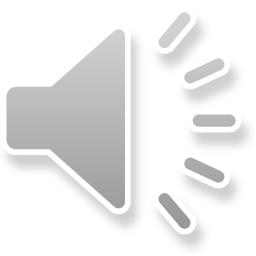 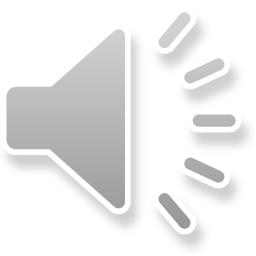 Love the SummerWarm, warm weather makes me smile,makes me happy.Love the summer.  Yes I do.Warm, warm weather makes me smile,makes me happy.Love the summer.
Well, I really, really dig it, I dig it.I really, really dig it.Oh, I-yi love it so-woh-woh.I dig  it, I dig it, I really, really dig it.I wish it would never go-woh-woh-woh.
Warm, warm weather makes me smile,makes me happy.Love the summer.  Yes I do.Warm, warm weather makes me smile,makes me happy.Love the summer.
Well, I really, really dig it, I dig it.I really, really dig it.Oh, I-yi love it so-woh-woh.I dig  it, I dig it, I really, really dig it.I wish it would never go-woh-woh-woh.
Warm, warm weather makes me smile,makes me happy.Love the summer.  Yes I do.Warm, warm weather makes me smile,makes me happy.Love the summer.  Yes I do!